Муниципальное  дошкольное  Образовательное  Учреждение «Детский сад «Дюймовочка»
Правила поведения в общественном транспорте для дошкольников
Автор: Терентьева Ольга Александровна
 воспитатель первой категории
Переславль – Залесский, 2019 г.
Ждать автобус необходимо на остановках, оборудованных специальным знаком веди себя спокойно, не мешай другим людям, ожидающим общественный транспорт
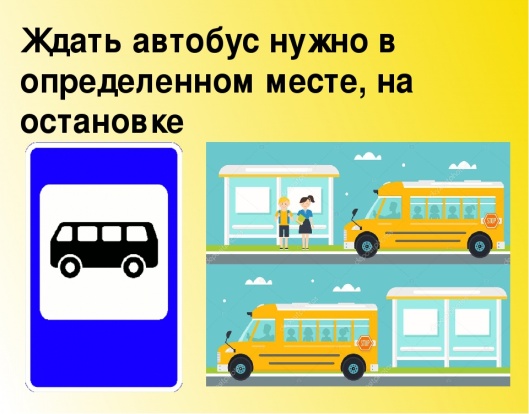 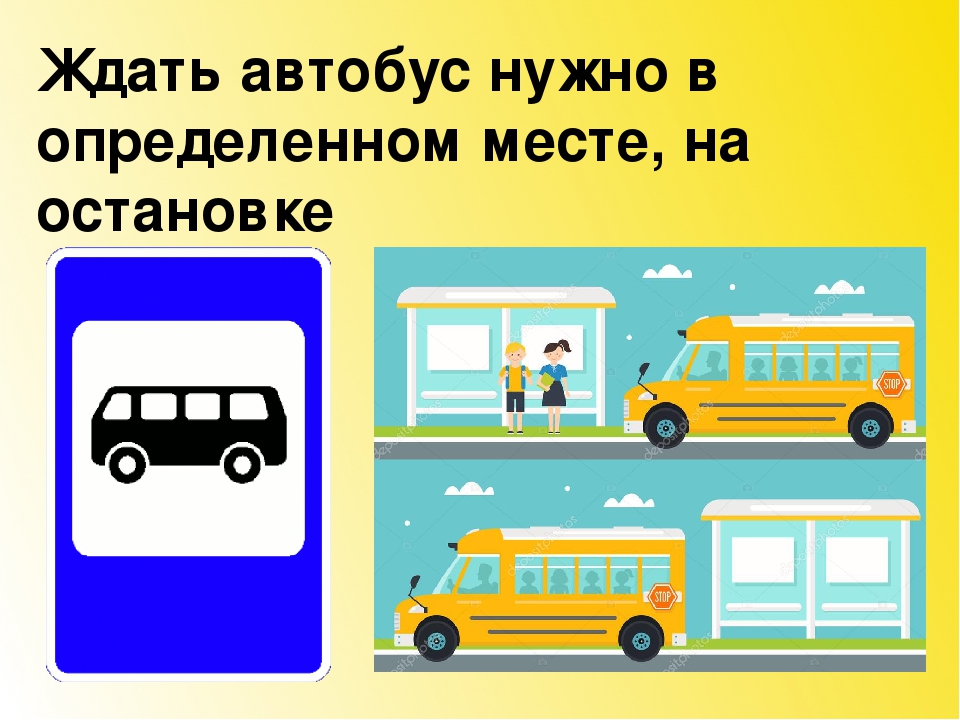 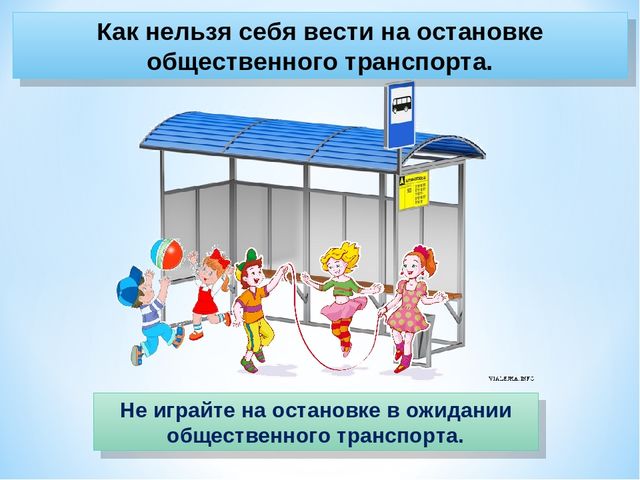 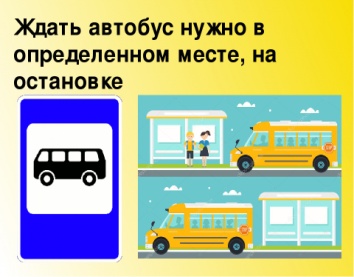 В автобусе уступай место пожилым людям, инвалидам, пассажирам с маленькими детьми
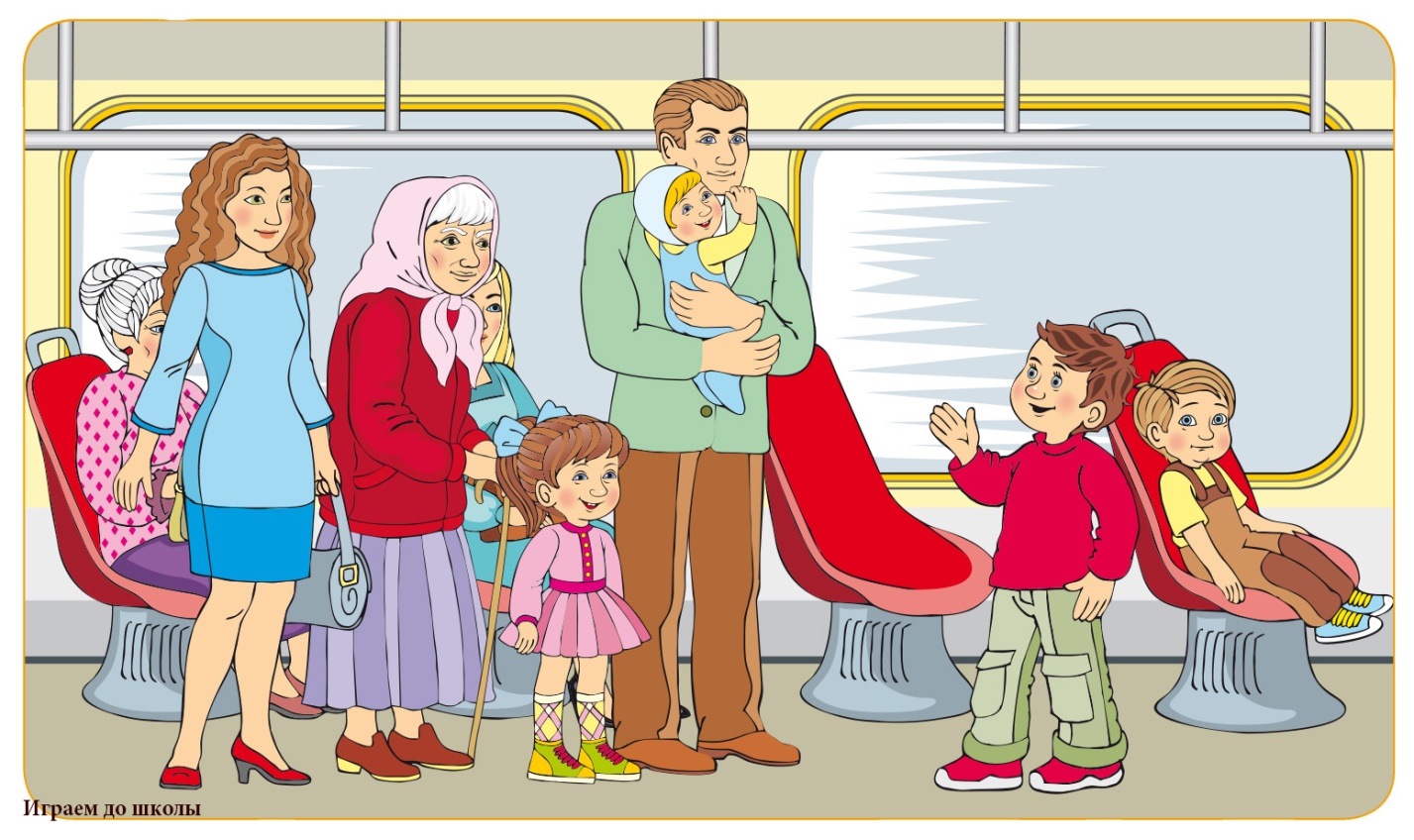 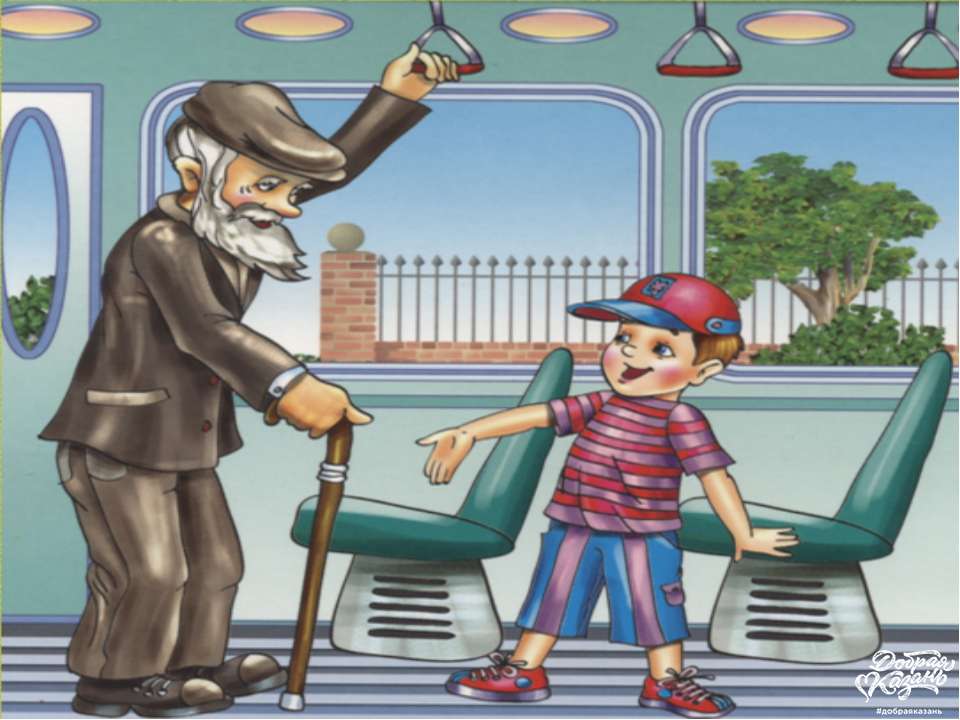 В автобус нельзя входить в грязной одежде, с мороженым, которое ты кушаешь, рюкзак необходимо снять при входе в автобус
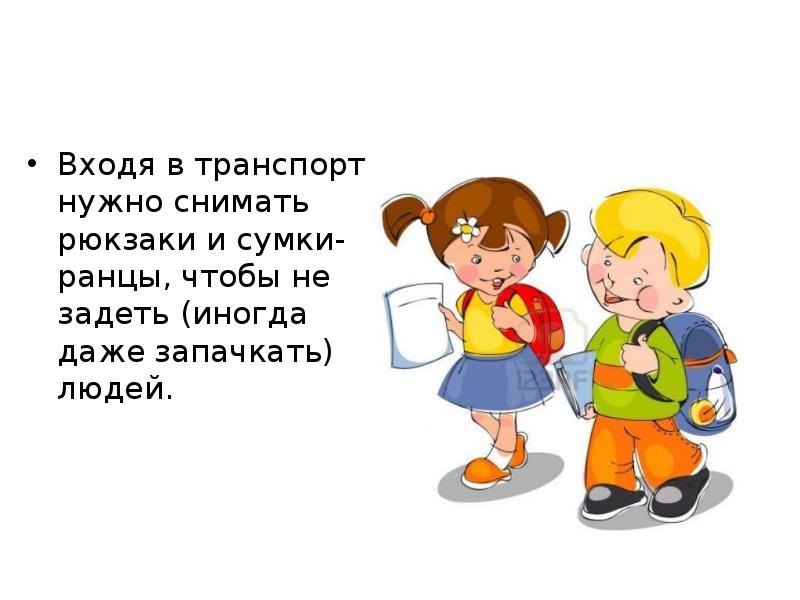 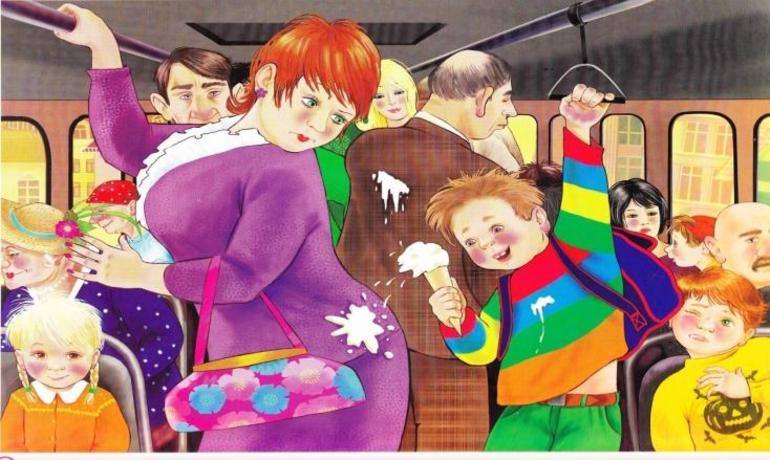 Войдя в автобус найди свободное место, сиди спокойно, громко не разговаривай. Во время движения автобуса нельзя ходить по салону, сорить,  высовываться из окна
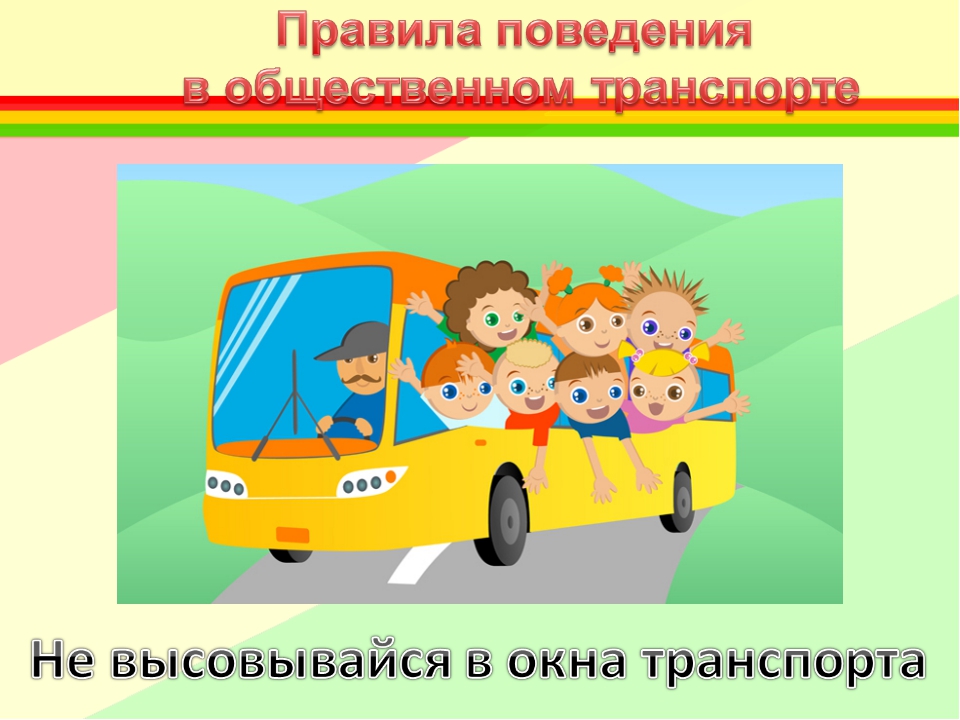 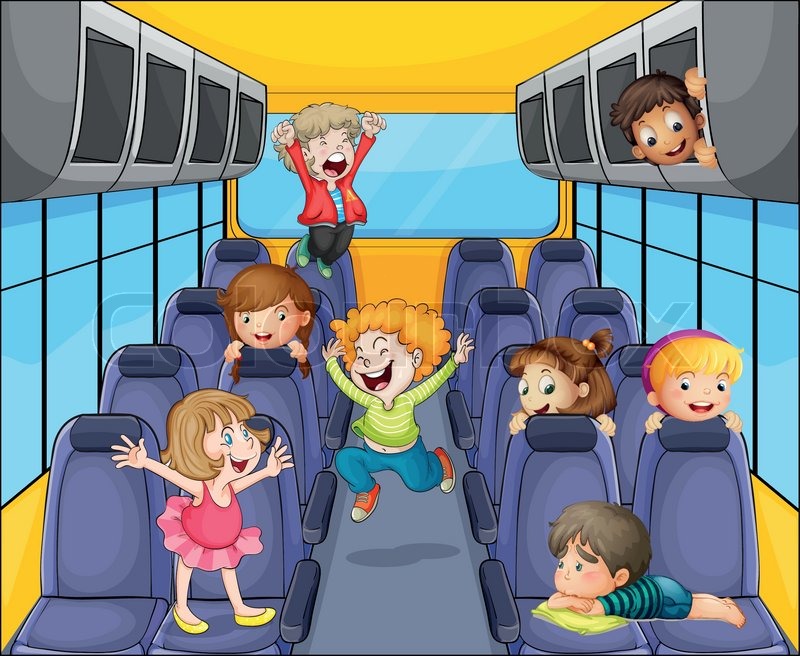 Проверим ваши знания:
- Как называется место ожидания автобуса?
 - Кому нужно уступать место в автобусе?
 - Почему нельзя громко разговаривать  в автобусе?
 - Как нужно вести себя в салоне автобуса?
 - Можно ли заходить в автобус с мороженым, которое ты кушаешь? Почему?
 - Что необходимо сделать с рюкзаком перед входом в автобус?
Рассмотри картинки. Расскажи, что хорошо, а что плохо?
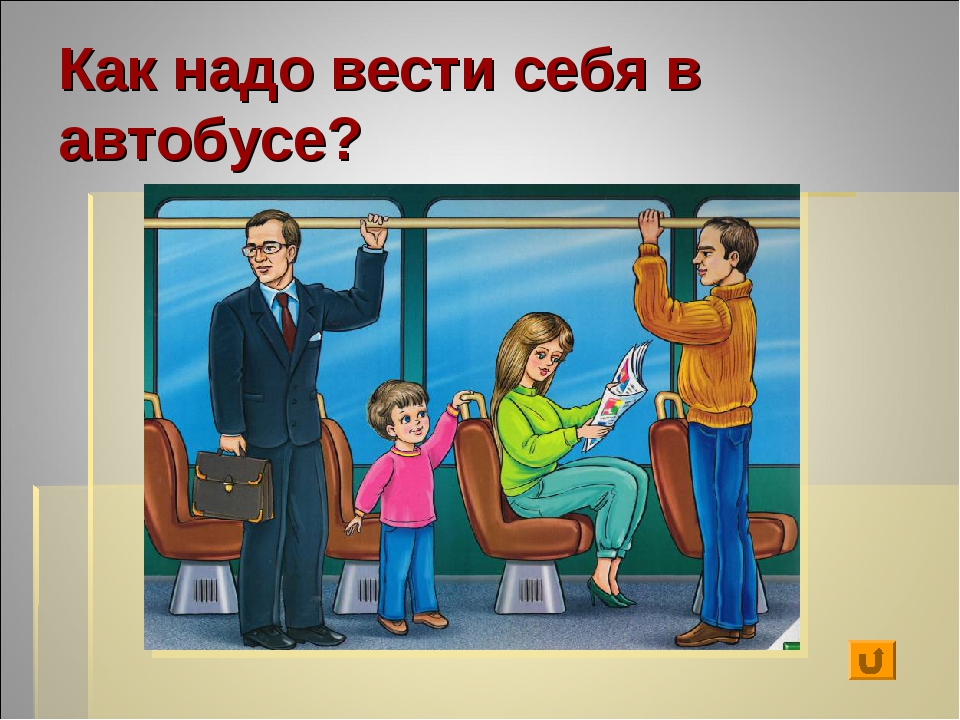 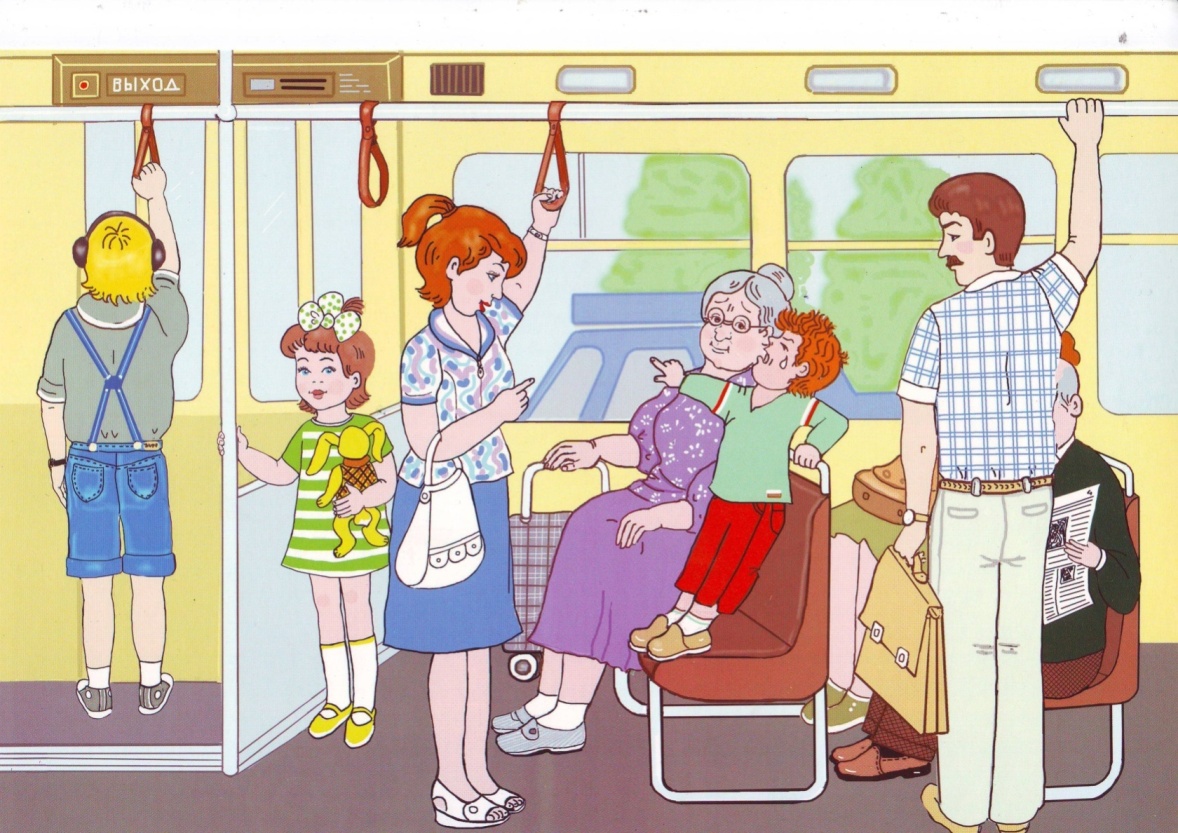 Ребята, соблюдайте правила поведения в общественном  транспорте!